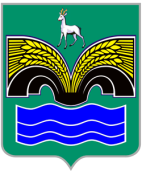 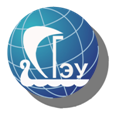 Стратегическая сессия по разработке проекта стратегии социально-экономического развития муниципального района Красноярский Самарской области на период до 2030 года и плана мероприятий по ее реализации
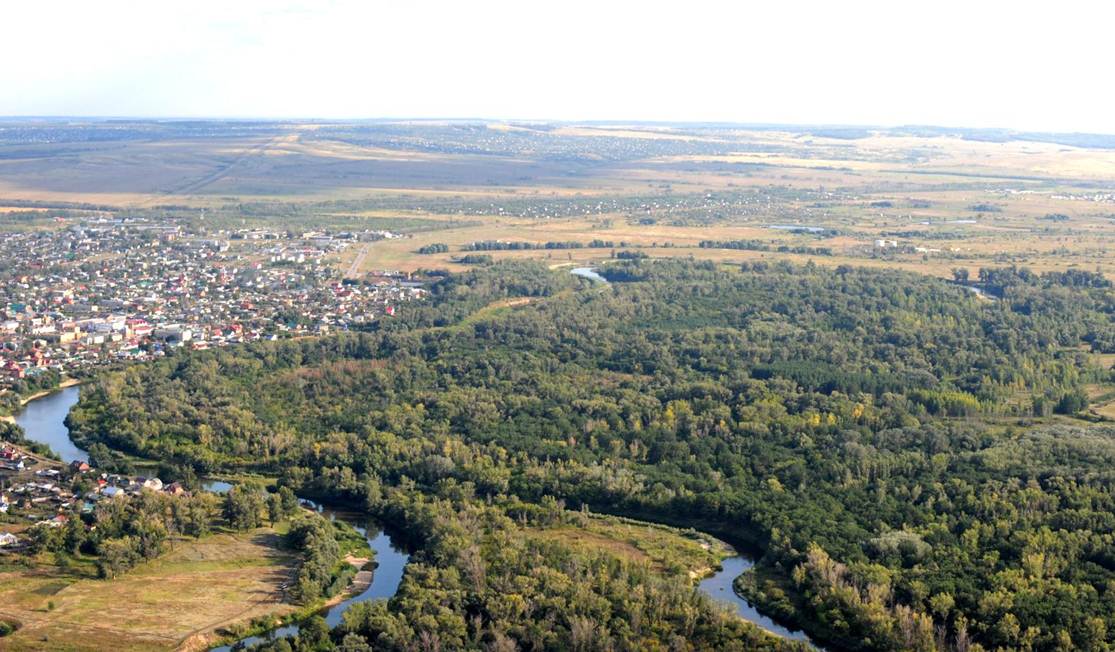 «Образ желаемого будущего 
и стратегические приоритеты развития»

Краткие результаты социологического опроса населения муниципального района Красноярский
© НИИРР ФГБОУ ВО «СГЭУ»     [а] Россия, 443001, Самара, ул. Галактионовская, 118     [т] +7 (846) 337-04-29; (987) 927-91-12      [э] info@niirr.ru
Привлекательность и ценные объекты м.р. Красноярский
[Speaker Notes: Результаты проведенного социологического исследования показали, что перспективы развития поселений через 10-15 лет жители Шигонского района видят по-разному. Одни настроены консервативно и ратуют за строительство и возрождение промышленных и сельскохозяйственных предприятий, другие же более гибкие и мобильные, смотрят в будущее и представляют Красноярский район как современный центр проведения досуга и привлечения туристов. 
Обратим внимание, что каждый пятый опрошенный житель предлагает развивать туристко-рекреационную сферу в поселении, что должно способствовать не только притоку материальных средств в местный бюджет, но и созданию новых рабочих мест и гарантии занятости молодежи. Ориентация на сохранение и увеличение культурного богатства поселения является значимым ресурсом для привлечения инвестиций в туризм. 
Базой для привлечения инвестиций в туристическую сферу, по мнению половины опрошенных респондентов, должны стать санаторий «Волжский Утес» - резиденция Президента России и усадьба графов Орловых-Давыдовых в с. Усолье. 
Несмотря на две различные линии видения будущего социально-экономического направления развития района, базовыми основами являются все-таки развитая инфраструктура и благоустройство территории и гарантия трудоустройства путем предоставления достаточного количества рабочих мест.]
Проблематика актуальной повседневности в Красноярском районе
[Speaker Notes: Результаты проведенного социологического исследования показали, что перспективы развития поселений через 10-15 лет жители Шигонского района видят по-разному. Одни настроены консервативно и ратуют за строительство и возрождение промышленных и сельскохозяйственных предприятий, другие же более гибкие и мобильные, смотрят в будущее и представляют Красноярский район как современный центр проведения досуга и привлечения туристов. 
Обратим внимание, что каждый пятый опрошенный житель предлагает развивать туристко-рекреационную сферу в поселении, что должно способствовать не только притоку материальных средств в местный бюджет, но и созданию новых рабочих мест и гарантии занятости молодежи. Ориентация на сохранение и увеличение культурного богатства поселения является значимым ресурсом для привлечения инвестиций в туризм. 
Базой для привлечения инвестиций в туристическую сферу, по мнению половины опрошенных респондентов, должны стать санаторий «Волжский Утес» - резиденция Президента России и усадьба графов Орловых-Давыдовых в с. Усолье. 
Несмотря на две различные линии видения будущего социально-экономического направления развития района, базовыми основами являются все-таки развитая инфраструктура и благоустройство территории и гарантия трудоустройства путем предоставления достаточного количества рабочих мест.]
Оценка жизни и окружающей среды
[Speaker Notes: Произошедшие изменения по социально-экономическому развитию поселения склонны оценивать отрицательнее мужчины, чем женщины. Их негативные оценки отличаются более чем в два раза от данных по общей выборке (38% против 13%).
Проживающие в других поселений района чаще склонны замечать позитивные сдвиги в развитии района, чем жители представляющие Шигоны. 
Склонны давать отрицательные оценки социально-экономическим изменениям поселения предприниматели в отличие от других профессиональных групп – 27%.]
Приоритетные направления развития и Красноярский район будущего (ценности жителей)
[Speaker Notes: Результаты проведенного социологического исследования показали, что перспективы развития поселений через 10-15 лет жители Шигонского района видят по-разному. Одни настроены консервативно и ратуют за строительство и возрождение промышленных и сельскохозяйственных предприятий, другие же более гибкие и мобильные, смотрят в будущее и представляют Красноярский район как современный центр проведения досуга и привлечения туристов. 
Обратим внимание, что каждый пятый опрошенный житель предлагает развивать туристко-рекреационную сферу в поселении, что должно способствовать не только притоку материальных средств в местный бюджет, но и созданию новых рабочих мест и гарантии занятости молодежи. Ориентация на сохранение и увеличение культурного богатства поселения является значимым ресурсом для привлечения инвестиций в туризм. 
Базой для привлечения инвестиций в туристическую сферу, по мнению половины опрошенных респондентов, должны стать санаторий «Волжский Утес» - резиденция Президента России и усадьба графов Орловых-Давыдовых в с. Усолье. 
Несмотря на две различные линии видения будущего социально-экономического направления развития района, базовыми основами являются все-таки развитая инфраструктура и благоустройство территории и гарантия трудоустройства путем предоставления достаточного количества рабочих мест.]
Создание комфортной среды и важные социальные объекты
Какие общественные пространства необходимо развивать в первую очередь?
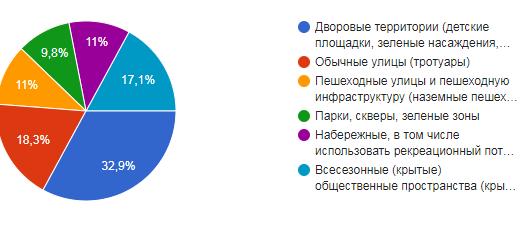 [Speaker Notes: Результаты проведенного социологического исследования показали, что перспективы развития поселений через 10-15 лет жители Шигонского района видят по-разному. Одни настроены консервативно и ратуют за строительство и возрождение промышленных и сельскохозяйственных предприятий, другие же более гибкие и мобильные, смотрят в будущее и представляют Красноярский район как современный центр проведения досуга и привлечения туристов. 
Обратим внимание, что каждый пятый опрошенный житель предлагает развивать туристко-рекреационную сферу в поселении, что должно способствовать не только притоку материальных средств в местный бюджет, но и созданию новых рабочих мест и гарантии занятости молодежи. Ориентация на сохранение и увеличение культурного богатства поселения является значимым ресурсом для привлечения инвестиций в туризм. 
Базой для привлечения инвестиций в туристическую сферу, по мнению половины опрошенных респондентов, должны стать санаторий «Волжский Утес» - резиденция Президента России и усадьба графов Орловых-Давыдовых в с. Усолье. 
Несмотря на две различные линии видения будущего социально-экономического направления развития района, базовыми основами являются все-таки развитая инфраструктура и благоустройство территории и гарантия трудоустройства путем предоставления достаточного количества рабочих мест.]
Приоритетные направления развития экономики м.р. Красноярский
[Speaker Notes: Результаты проведенного социологического исследования показали, что перспективы развития поселений через 10-15 лет жители Шигонского района видят по-разному. Одни настроены консервативно и ратуют за строительство и возрождение промышленных и сельскохозяйственных предприятий, другие же более гибкие и мобильные, смотрят в будущее и представляют Красноярский район как современный центр проведения досуга и привлечения туристов. 
Обратим внимание, что каждый пятый опрошенный житель предлагает развивать туристко-рекреационную сферу в поселении, что должно способствовать не только притоку материальных средств в местный бюджет, но и созданию новых рабочих мест и гарантии занятости молодежи. Ориентация на сохранение и увеличение культурного богатства поселения является значимым ресурсом для привлечения инвестиций в туризм. 
Базой для привлечения инвестиций в туристическую сферу, по мнению половины опрошенных респондентов, должны стать санаторий «Волжский Утес» - резиденция Президента России и усадьба графов Орловых-Давыдовых в с. Усолье. 
Несмотря на две различные линии видения будущего социально-экономического направления развития района, базовыми основами являются все-таки развитая инфраструктура и благоустройство территории и гарантия трудоустройства путем предоставления достаточного количества рабочих мест.]
Молодежь и развитие предпринимательства
[Speaker Notes: Результаты проведенного социологического исследования показали, что перспективы развития поселений через 10-15 лет жители Шигонского района видят по-разному. Одни настроены консервативно и ратуют за строительство и возрождение промышленных и сельскохозяйственных предприятий, другие же более гибкие и мобильные, смотрят в будущее и представляют Красноярский район как современный центр проведения досуга и привлечения туристов. 
Обратим внимание, что каждый пятый опрошенный житель предлагает развивать туристко-рекреационную сферу в поселении, что должно способствовать не только притоку материальных средств в местный бюджет, но и созданию новых рабочих мест и гарантии занятости молодежи. Ориентация на сохранение и увеличение культурного богатства поселения является значимым ресурсом для привлечения инвестиций в туризм. 
Базой для привлечения инвестиций в туристическую сферу, по мнению половины опрошенных респондентов, должны стать санаторий «Волжский Утес» - резиденция Президента России и усадьба графов Орловых-Давыдовых в с. Усолье. 
Несмотря на две различные линии видения будущего социально-экономического направления развития района, базовыми основами являются все-таки развитая инфраструктура и благоустройство территории и гарантия трудоустройства путем предоставления достаточного количества рабочих мест.]
Миграционные намерения жителей района, %
[Speaker Notes: Произошедшие изменения по социально-экономическому развитию поселения склонны оценивать отрицательнее мужчины, чем женщины. Их негативные оценки отличаются более чем в два раза от данных по общей выборке (38% против 13%).
Проживающие в других поселений района чаще склонны замечать позитивные сдвиги в развитии района, чем жители представляющие Шигоны. 
Склонны давать отрицательные оценки социально-экономическим изменениям поселения предприниматели в отличие от других профессиональных групп – 27%.]
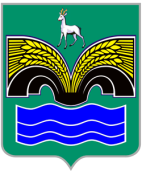 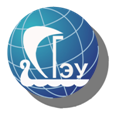 Стратегическая сессия по разработке проекта стратегии социально-экономического развития муниципального района Красноярский Самарской области на период до 2030 года и плана мероприятий по ее реализации
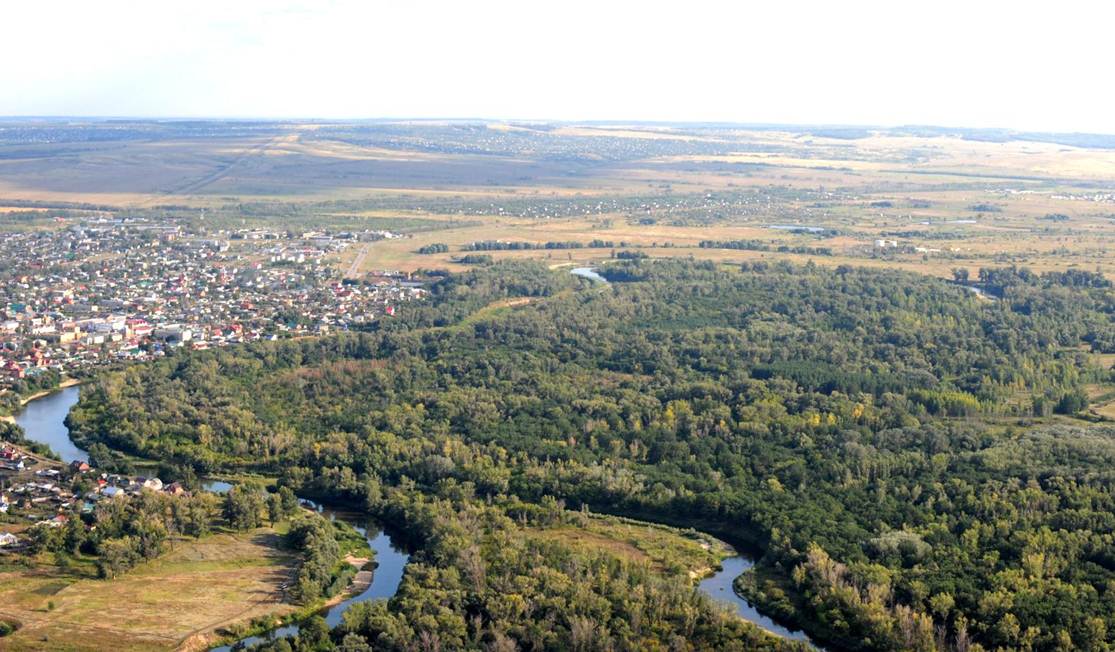 Основные этапы стратегической сессии «НОВАЯ ЖИЗНЬ СЕЛА»
© НИИРР ФГБОУ ВО «СГЭУ»     [а] Россия, 443001, Самара, ул. Галактионовская, 118     [т] +7 (846) 337-04-29; (987) 927-91-12      [э] info@niirr.ru
Основные этапы стратегической сессии
1 этап: Работа участников сессии по тематическим секциям: 
Комфортная среда проживания; Человеческий капитал; Экономика будущего.
2 этап: О формате стратегической сессии. 
3 этап: Формулировка вопросов, выносимых на сессию: 
3.1. Выявление объективных конкурентных преимуществ и основных проблем в обсуждаемой теме (регламент 10 мин.). Лист № 1
3.2. Генерирование миссии и главной стратегической цели (регламент 20 мин.). Лист № 2
Красноярский район будущего, по Вашему мнению, это - ?
3.3. Формирование стратегических направлений, векторов роста развития м.р. Красноярский на период до 2030 года (регламент 10 мин.). Лист № 3
3.4. Целеполагание социально-экономического развития: стратегические цели с ожидаемыми результатами и сроками в разрезе направлений до 2030 года (регламент 20 мин.). Лист № 4
3.5. Формирование предложений (задач), проектов, программ, мероприятий (в т.ч. федерального и регионального масштаба) в разрезе стратегических целей и направлений (регламент 60 мин). 
Лист 5.1 Реализуемые (текущие) проекты (программы), в т.ч. инвестиционные.
Лист 5.2. Стратегические приоритетные и инициативные проекты/программы/мероприятия
«Мозговой штурм»!
Стратегия включает:
Продуманную,  специфичную  миссию
Четкие  формулировки  целей
Относительно  небольшой  набор задач
Конкретные  стратегические  проекты
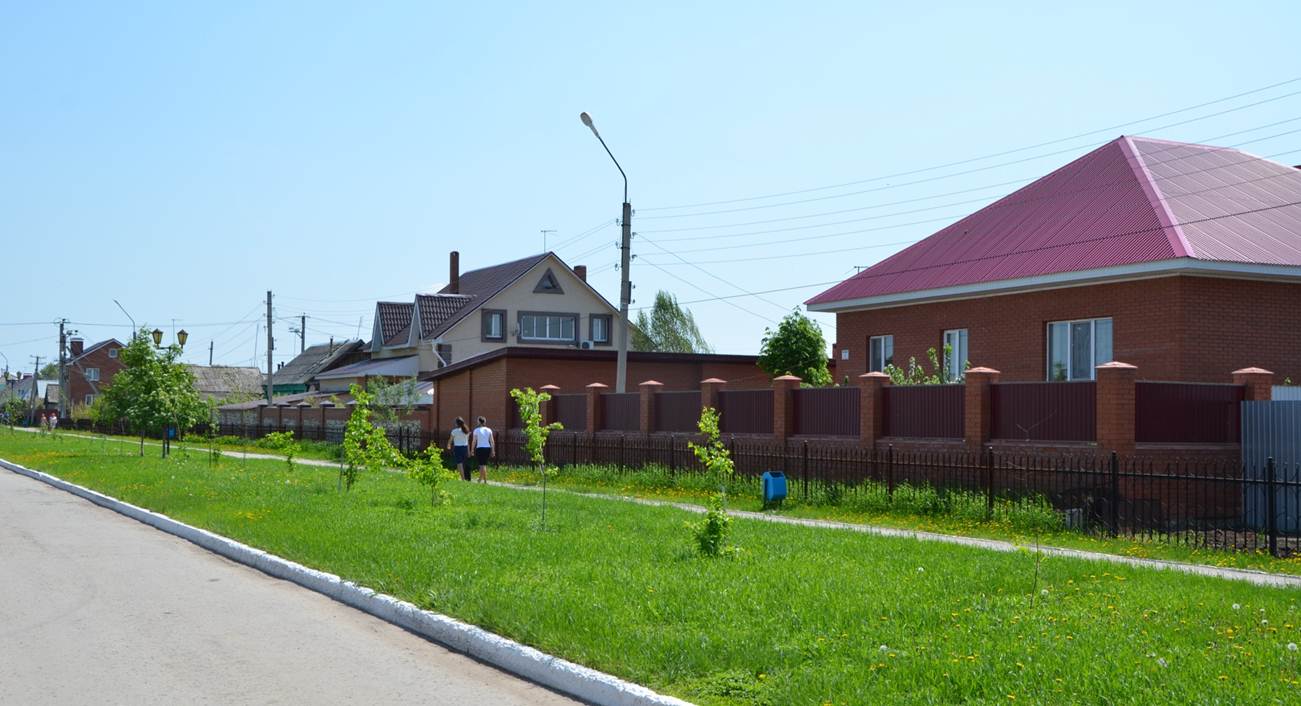 Красноярский район. Стратегия 2030
Ключевые образы будущего
КОМФОРТНАЯ СРЕДА ПРОЖИВАНИЯ
© НИИРР ФГБОУ ВО «СГЭУ»     [а] Россия, 443001, Самара, ул. Галактионовская, 118     [т] +7 (846) 337-04-29; (987) 927-91-12      [э] info@niirr.ru
Комфортная среда проживания: Результаты стратегической сессии 25.05.2018
[Speaker Notes: Результаты проведенного социологического исследования показали, что перспективы развития поселений через 10-15 лет жители Шигонского района видят по-разному. Одни настроены консервативно и ратуют за строительство и возрождение промышленных и сельскохозяйственных предприятий, другие же более гибкие и мобильные, смотрят в будущее и представляют Красноярский район как современный центр проведения досуга и привлечения туристов. 
Обратим внимание, что каждый пятый опрошенный житель предлагает развивать туристко-рекреационную сферу в поселении, что должно способствовать не только притоку материальных средств в местный бюджет, но и созданию новых рабочих мест и гарантии занятости молодежи. Ориентация на сохранение и увеличение культурного богатства поселения является значимым ресурсом для привлечения инвестиций в туризм. 
Базой для привлечения инвестиций в туристическую сферу, по мнению половины опрошенных респондентов, должны стать санаторий «Волжский Утес» - резиденция Президента России и усадьба графов Орловых-Давыдовых в с. Усолье. 
Несмотря на две различные линии видения будущего социально-экономического направления развития района, базовыми основами являются все-таки развитая инфраструктура и благоустройство территории и гарантия трудоустройства путем предоставления достаточного количества рабочих мест.]
Красноярский район. Стратегия 2030
Ключевые образы будущего
ЧЕЛОВЕЧЕСКИЙ КАПИТАЛ
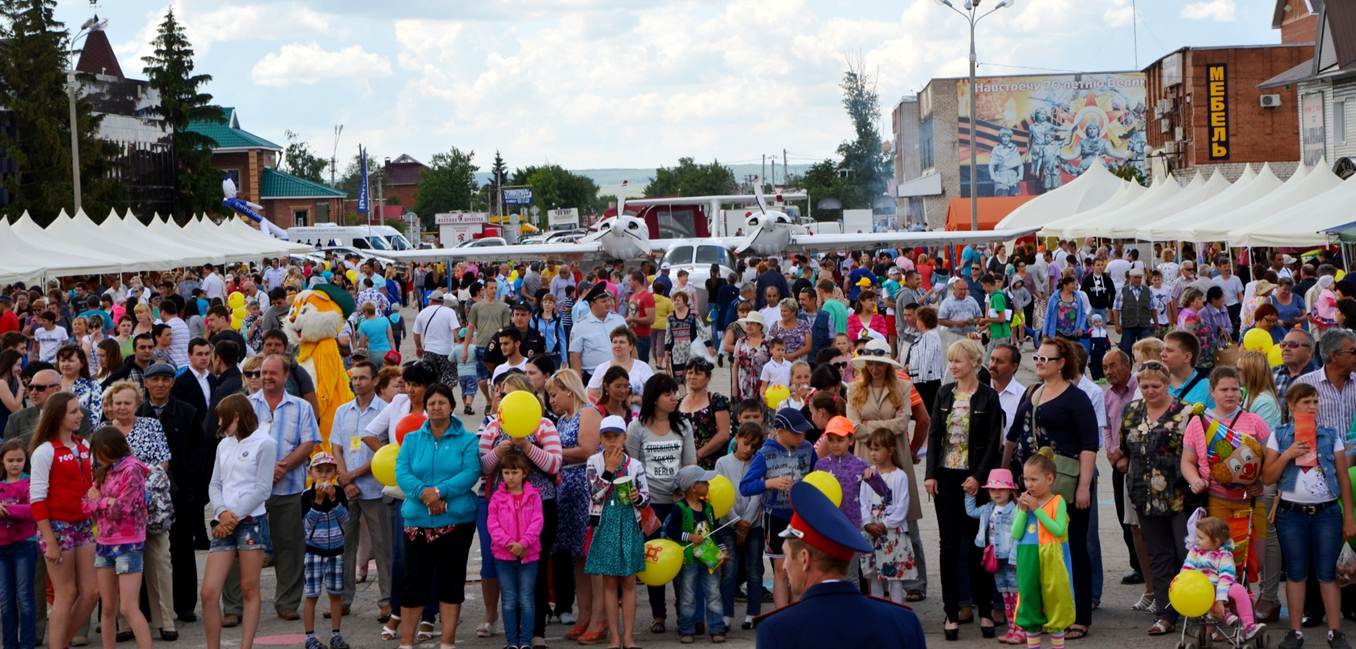 © НИИРР ФГБОУ ВО «СГЭУ»     [а] Россия, 443001, Самара, ул. Галактионовская, 118     [т] +7 (846) 337-04-29; (987) 927-91-12      [э] info@niirr.ru
Человеческий капитал: Результаты стратегической сессии 25.05.2018
[Speaker Notes: Результаты проведенного социологического исследования показали, что перспективы развития поселений через 10-15 лет жители Шигонского района видят по-разному. Одни настроены консервативно и ратуют за строительство и возрождение промышленных и сельскохозяйственных предприятий, другие же более гибкие и мобильные, смотрят в будущее и представляют Красноярский район как современный центр проведения досуга и привлечения туристов. 
Обратим внимание, что каждый пятый опрошенный житель предлагает развивать туристко-рекреационную сферу в поселении, что должно способствовать не только притоку материальных средств в местный бюджет, но и созданию новых рабочих мест и гарантии занятости молодежи. Ориентация на сохранение и увеличение культурного богатства поселения является значимым ресурсом для привлечения инвестиций в туризм. 
Базой для привлечения инвестиций в туристическую сферу, по мнению половины опрошенных респондентов, должны стать санаторий «Волжский Утес» - резиденция Президента России и усадьба графов Орловых-Давыдовых в с. Усолье. 
Несмотря на две различные линии видения будущего социально-экономического направления развития района, базовыми основами являются все-таки развитая инфраструктура и благоустройство территории и гарантия трудоустройства путем предоставления достаточного количества рабочих мест.]
Красноярский район. Стратегия 2030
Ключевые образы будущего
ЭКОНОМИКА БУДУЩЕГО
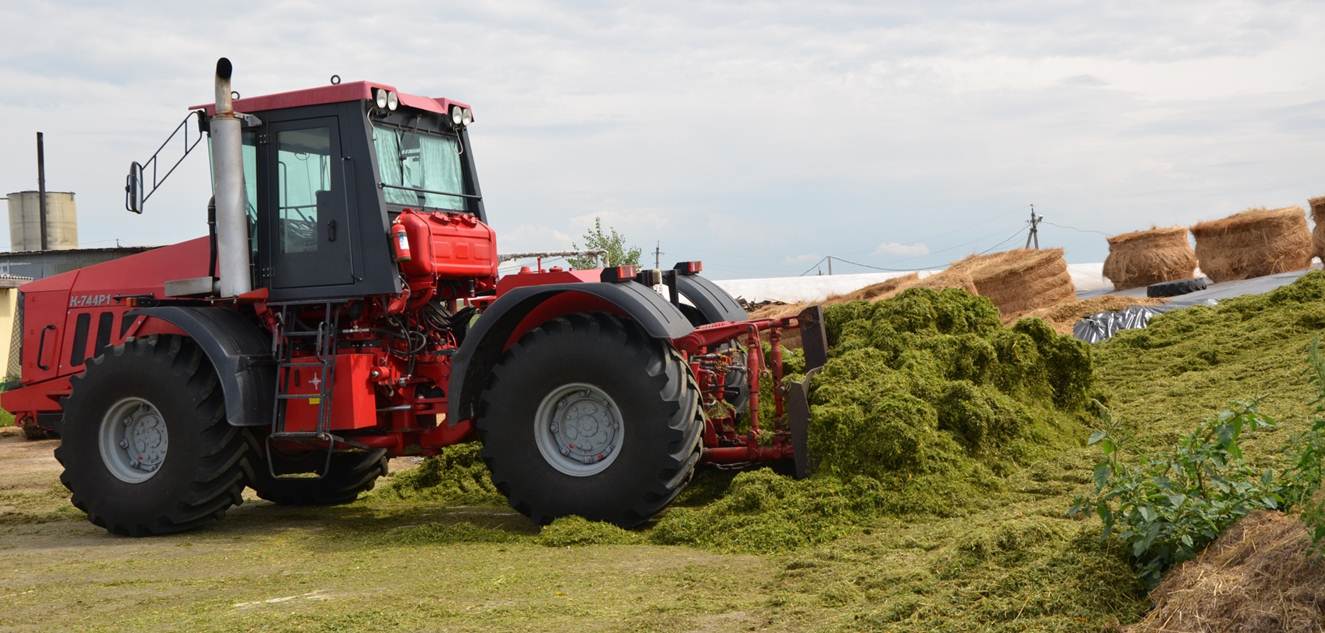 © НИИРР ФГБОУ ВО «СГЭУ»     [а] Россия, 443001, Самара, ул. Галактионовская, 118     [т] +7 (846) 337-04-29; (987) 927-91-12      [э] info@niirr.ru
Экономика будущего: Результаты стратегической сессии 25.05.2018
[Speaker Notes: Результаты проведенного социологического исследования показали, что перспективы развития поселений через 10-15 лет жители Шигонского района видят по-разному. Одни настроены консервативно и ратуют за строительство и возрождение промышленных и сельскохозяйственных предприятий, другие же более гибкие и мобильные, смотрят в будущее и представляют Красноярский район как современный центр проведения досуга и привлечения туристов. 
Обратим внимание, что каждый пятый опрошенный житель предлагает развивать туристко-рекреационную сферу в поселении, что должно способствовать не только притоку материальных средств в местный бюджет, но и созданию новых рабочих мест и гарантии занятости молодежи. Ориентация на сохранение и увеличение культурного богатства поселения является значимым ресурсом для привлечения инвестиций в туризм. 
Базой для привлечения инвестиций в туристическую сферу, по мнению половины опрошенных респондентов, должны стать санаторий «Волжский Утес» - резиденция Президента России и усадьба графов Орловых-Давыдовых в с. Усолье. 
Несмотря на две различные линии видения будущего социально-экономического направления развития района, базовыми основами являются все-таки развитая инфраструктура и благоустройство территории и гарантия трудоустройства путем предоставления достаточного количества рабочих мест.]
3.2. Генерирование миссии и главной стратегической цели (регламент 20 мин.). Лист № 2
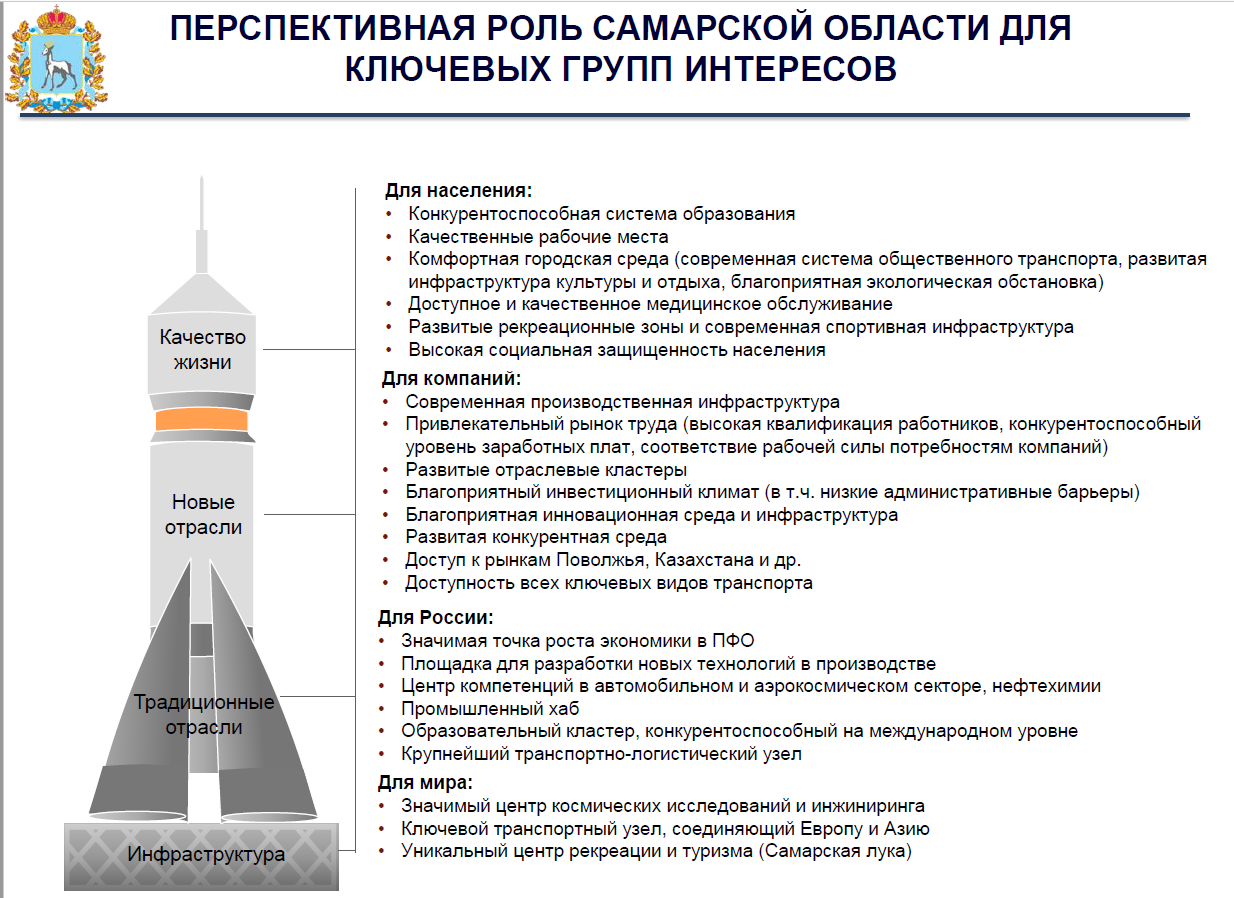 Примеры генерирования миссии и цели развития победителей Конкурса стратегий - 2017
Чистопольский район (р. Татарстан)
ГЕНЕРАЛЬНАЯ ЦЕЛЬ: «Конкурентоспособный, устойчиво-развитый муниципальный район, с современной диверсифицированной экономикой, комфортной социальной сферой и инфраструктурой, привлекательный для туристов».
Г. Казань
ГЕНЕРАЛЬНАЯ ЦЕЛЬ: «Казань-2030 – динамичный город устойчивого экономического роста и широких возможностей, лидер полюса роста «Волга-Кама». Казань - территория здоровья, удобный для жизни город активных и ответственных горожан, открытой власти и безопасной городской среды. Город, куда хочется приехать и где интересно жить каждый день.
Г. Томск
МИССИЯ: «Город Томск в России – ИННОВАЦИОННЫЙ ГОРОД»,
                   «Город Томск в Сибири – СИБИРСКИЕ АФИНЫ», 
                   «Город Томск в Томской области – БОЛЬШОЙ ГОРОД»,
                   «Город Томск для томичей – ЛУЧШЕЕ МЕСТО ДЛЯ ЖИЗНИ И РАБОТЫ»
ГЕНЕРАЛЬНАЯ ЦЕЛЬ: «Устойчивое повышение качества жизни томичей через: создание комфортных условий жизни в Томске создание максимально благоприятных условий для развития бизнеса».
Примеры видения образа будущего района-2030:
Район-инвестор
Район - стратегический менеджер
Район профессиональных и творческих перспектив
Экологичный и безопасный район 
Район высокой культуры 
Район больших возможностей для реализации любых творческих идей. 
Фабрика инноваций и «Площадка для экспериментов» в сельскохозяйственном и промышленном производстве
Центр инновационного и экономического роста
Район-инноватор
Район-стартапов
Цифровой и сетевой «умный» район
Район высокого качества жизни
Энергосберегающий экорайон
Район талантов
Туристический район
Район-маркетолог
Красноярский район будущего, по Вашему мнению, это -… ?
3.3. Формирование стратегических направлений, векторов роста (регламент 10 мин.). Лист № 3
Стратегические направления
РАЗВИТИЯ РФ ДО 2024 Г.

1. демография;
2. здравоохранение;
3. образование;
4. жильё и городская среда;
5. экология;
6. безопасные и качественные автомобильные дороги;
7. производительность труда и поддержка занятости;
8. наука;
9. цифровая экономика; 
10. культура;
11. малое и среднее предпринимательство и поддержка индивидуальной предпринимательской инициативы;
12. международная кооперация и экспорт.
Стратегические цели и направления
РАЗВИТИЯ самарской области до 2030 Г.
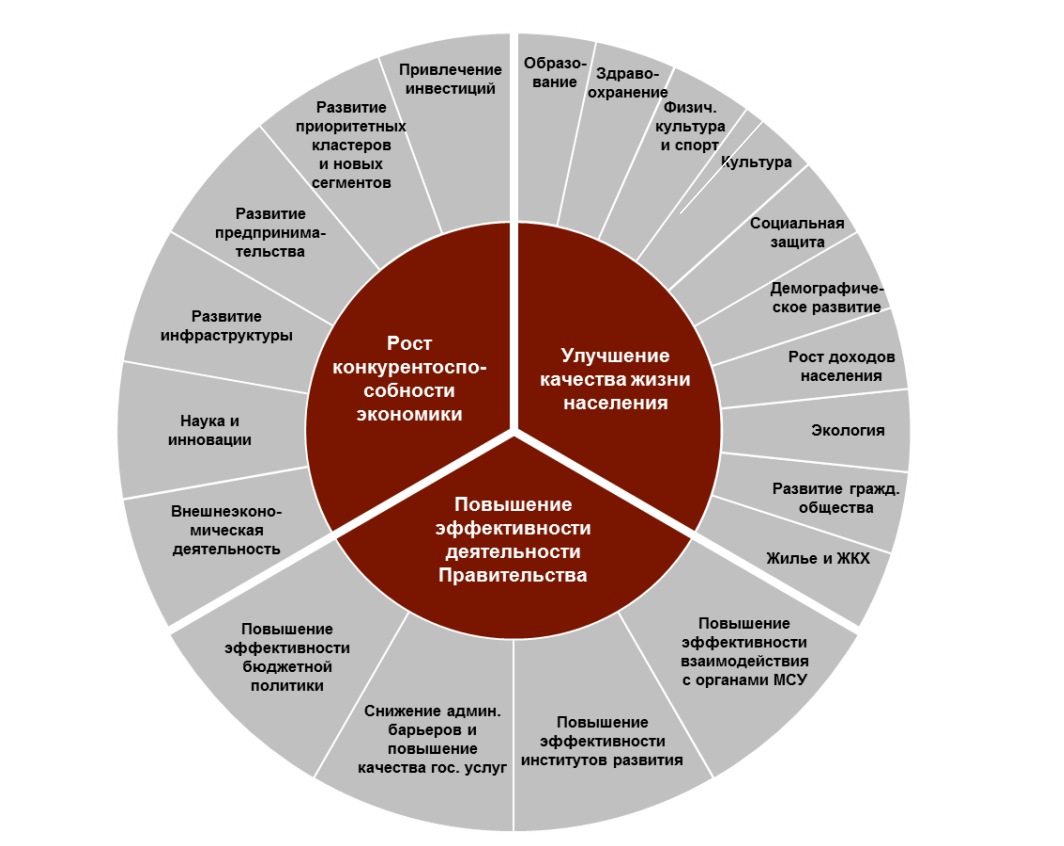 3.4. Целеполагание: стратегические цели с целевыми показателями и сроками реализации 
в разрезе направлений до 2030 года (регламент 20 мин.). Лист № 4
Стратегическое направление РФ до 2024 г.: 
развитие МСП и поддержка индивидуальной предпринимательской инициативы

Цели и целевые показатели:
1. Увеличение численности занятых в сфере МСП, включая индивидуальных предпринимателей, до 25 млн. человек
Стратегическое направление РФ до 2024 г.: ЖИЛЬЁ И ГОРОДСКАЯ СРЕДА

Цели и целевые показатели:
1. Увеличение объёма жилищного строительства не менее чем до 120 млн. квадратных метров в год

2. Создание механизма прямого участия граждан в формировании комфортной городской среды, увеличение доли граждан, принимающих участие в решении вопросов развития городской среды, до 30 процентов
Стратегическое направление РФ до 2024 г.: ДЕМОГРАФИЯ

Цели и целевые показатели:
1. Повышение ожидаемой продолжительности жизни до 78 лет (к 2030 году – до 80 лет)

2. Увеличение суммарного коэффициента рождаемости до 1,7

3. Увеличение доли граждан, ведущих здоровый образ жизни, а также увеличение до 55 процентов доли граждан, систематически занимающихся физической культурой и спортом
3.5. Формирование предложений (задач), проектов, программ, мероприятий в разрезе стратегических целей и направлений (регламент 60 мин). Лист 5.1. и Лист 5.2
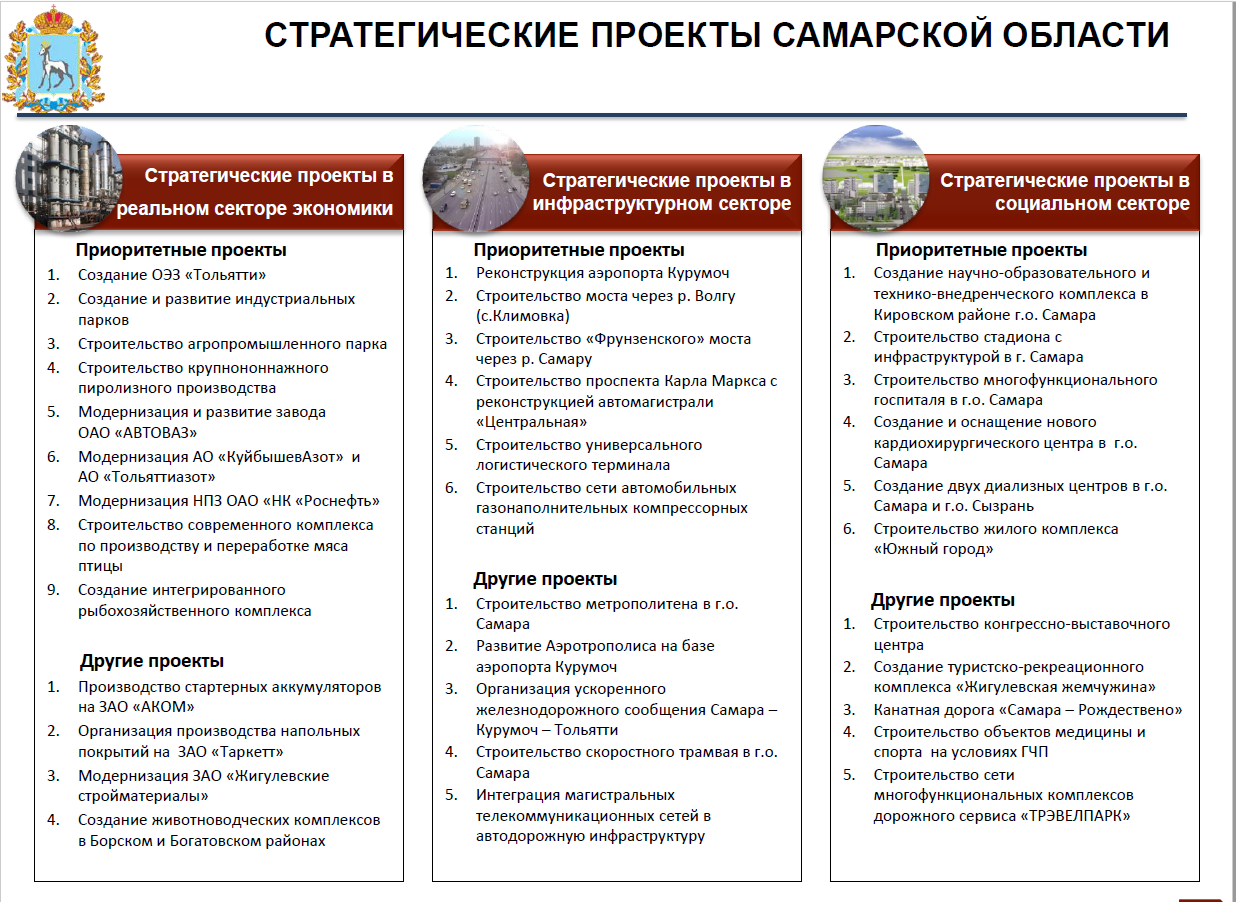 На текущий момент на федеральном уровне Реализуются 37 приоритетных стратегических проектов и программ
«Ипотека и арендное жильё»
«Цифровая школа»
«Электронное здравоохранение»
«Обеспечение качества жилищно-коммунальных услуг»

«Формирование комфортной городской среды»
«Безопасные и качественные дороги»
«Индивидуальное и малое предпринимательство (ИМП)»
«Повышение производительности труда и поддержки занятости»
«Экспорт продукции АПК»
«Чистая страна»
Пример Проект: развитие потребительской  кооперации
Руководитель
Куратор
Стратегическое направление
Наименование проекта /программы
Срок реализации
Содержание проекта
Бюджет, ресурсы

				  Проект успешно реализуется,  
100% контрольных точек пройдены в срок
Цель проекта: создание к концу 2019 года не менее 23 сельхозпотреб-кооператитов; увеличение объема реализации молока в 1,5  раза; обеспечение занятостью 10 тыс. сельских граждан